Unit 16: Do you have any pets?
Lesson 1
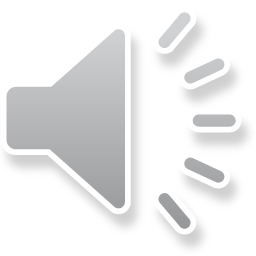 Activity 1: Look, listen and repeat
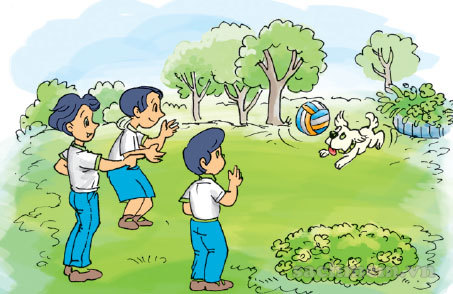 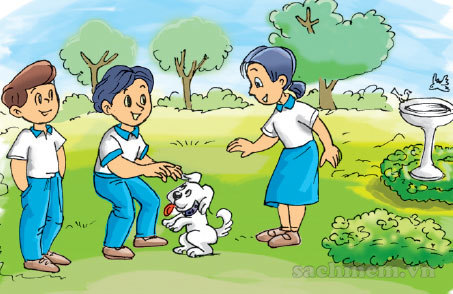 Who are they in picture a + picture b?
There are two pictures.
How many pictures are there?
They are  Quan, Nam and Mai.
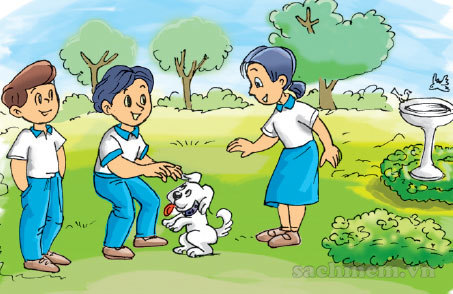 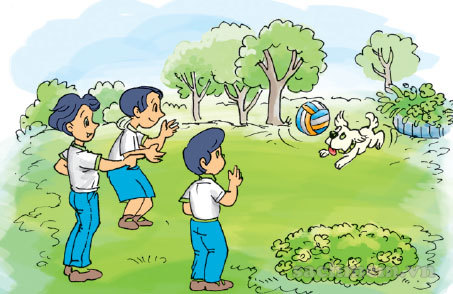 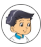 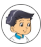 Do you have any pets?
That’s my dog.
Wow! He’s cute!
Yes, I do. I have two dogs.
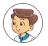 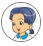 Activity 2: Point and say
a) Vocabulary
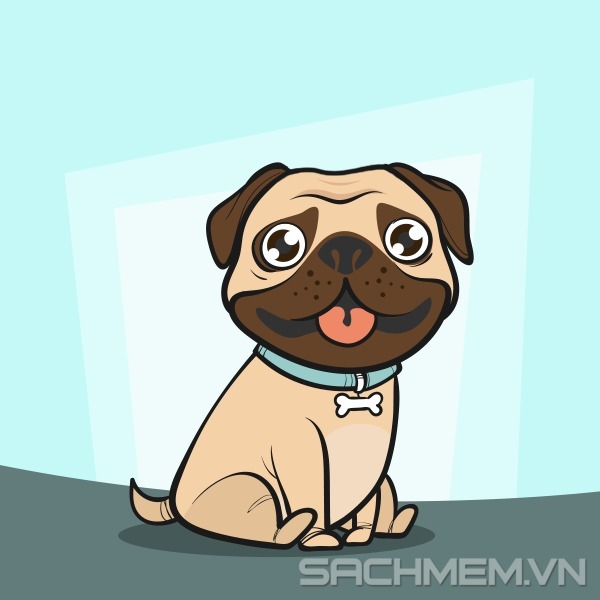 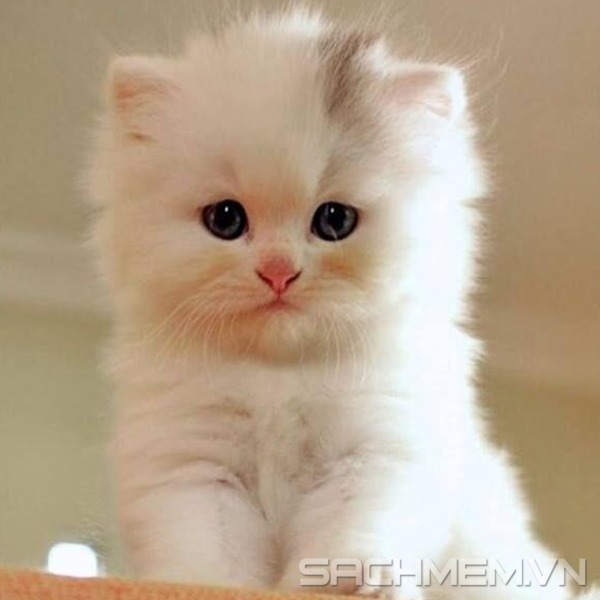 dog
cat
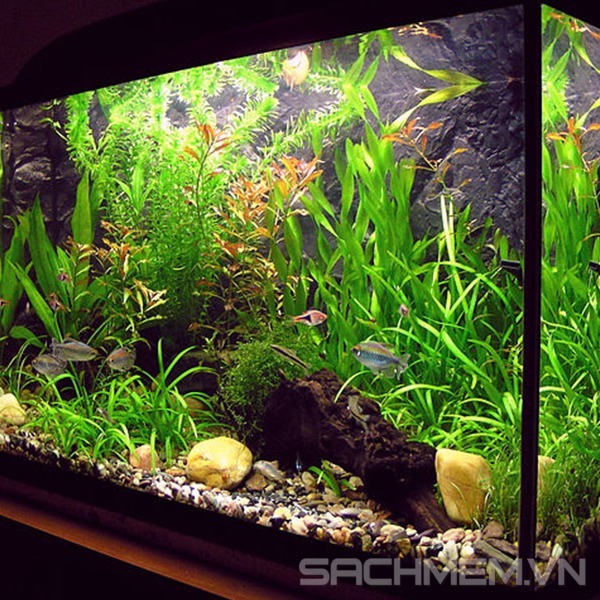 fish tank
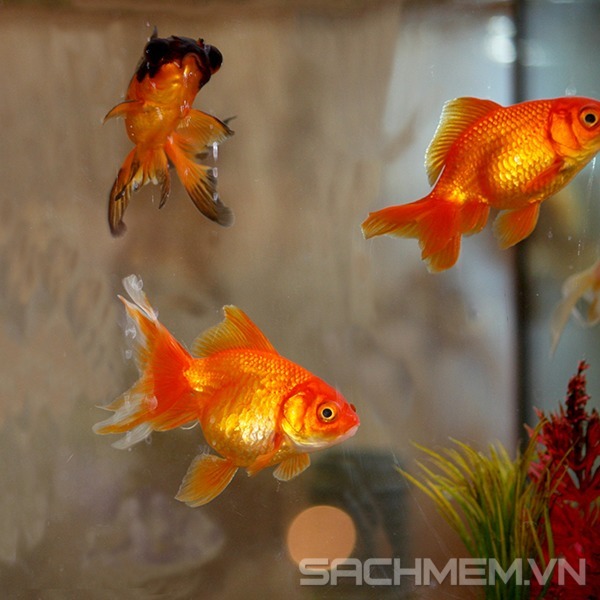 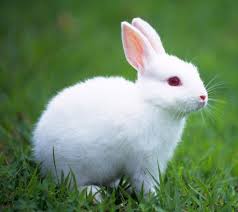 goldfish
in front of
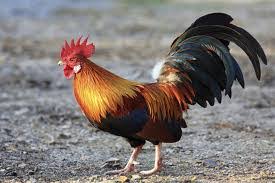 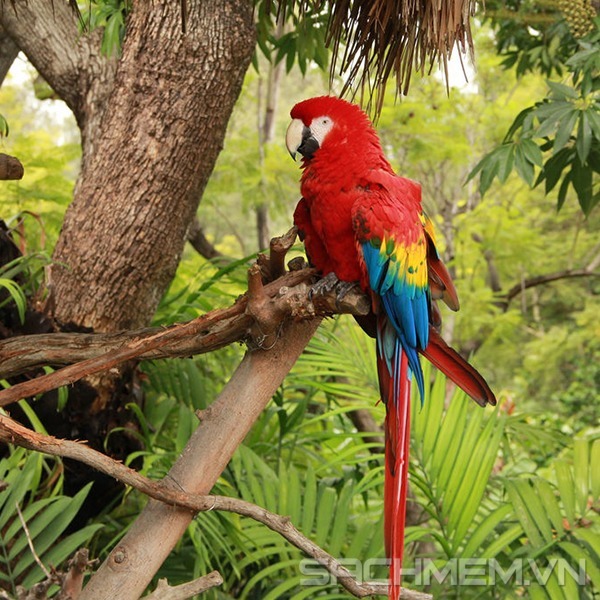 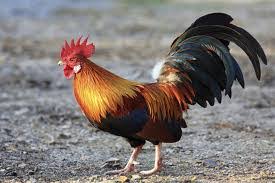 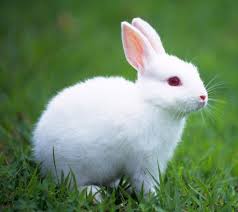 next to
parrot
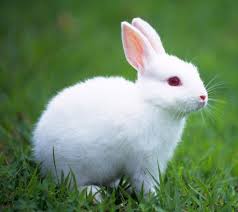 rabbit
b) Sentences
* Hỏi người khác xem có con vật nào hay không?
A: Do you have any pets?
B: Yes, I do./ No, I don’t
* Note: a goldfish → two goldfish
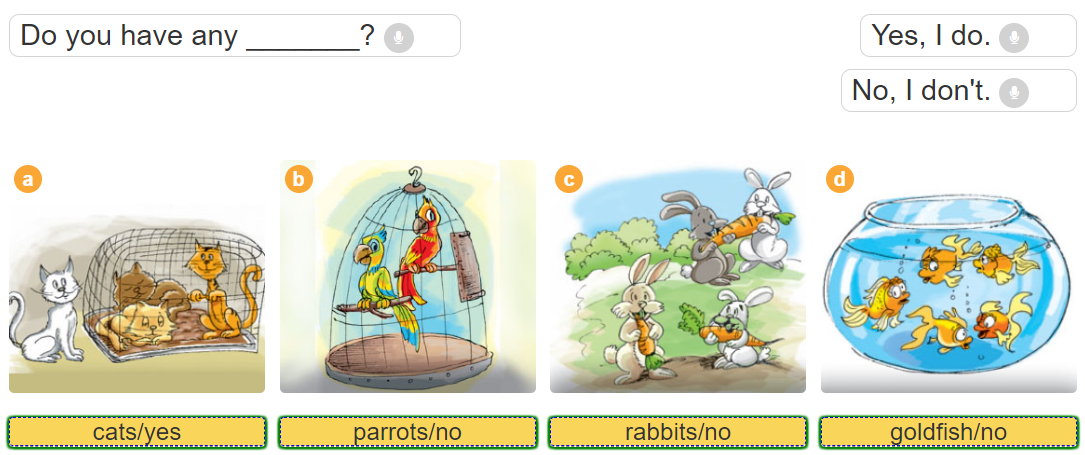 Activity 3: Let’s talk
Do you have any _______?
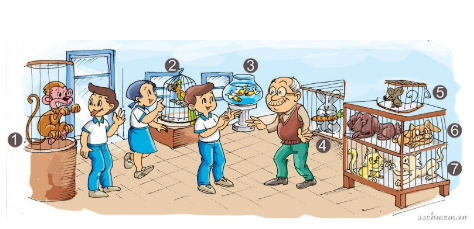 Yes, I do., No, I don’t.
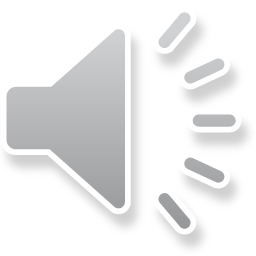 Activity 4: Listen and tick
1
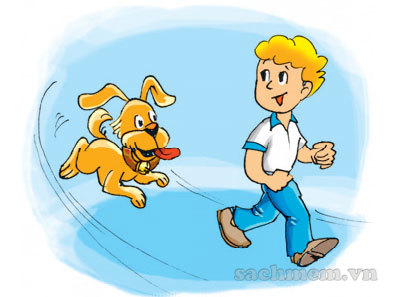 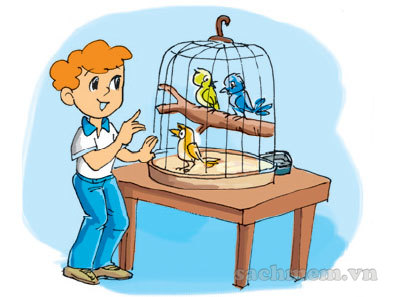 a
b
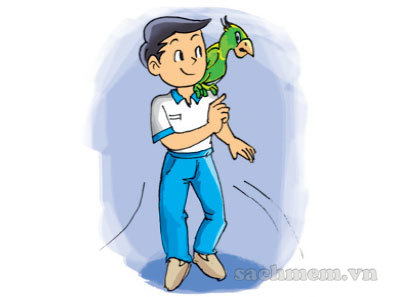 2
a
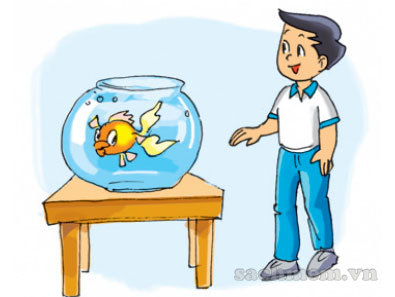 b
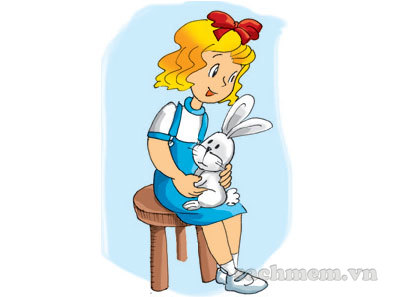 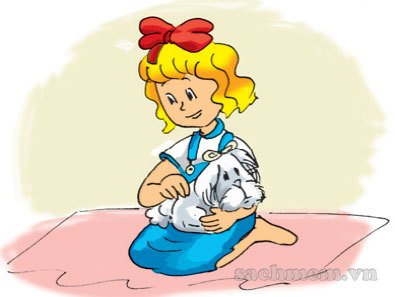 b
3
a
Activity 5: Look and write
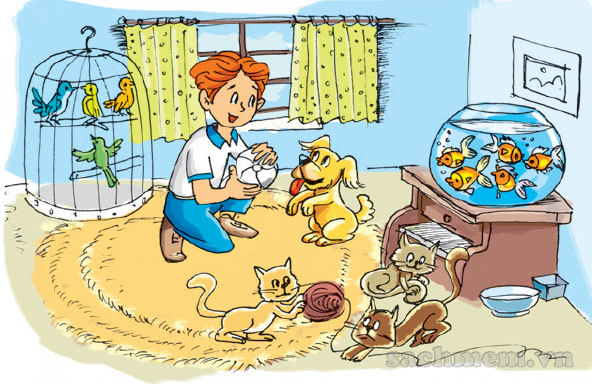 I have a lot of pets. I have one (1)_____  and three (2)____ . I have four (3)_____  in the cage and five (4)______  in the fish tank. Do you have a pet?
dog
cats
birds
goldfish
Activity 6: Let’s write
* What pets do you have?_________________________________
* Where are your pets? __________________________________
Example:
* What pets do you have?_________________________________
* Where are your pets? __________________________________
I have nine cats, three dogs and a fish.
They’re in the cage.